校内研修シート①「課題となった問題の確認とその克服に向けた授業改善へ」
◇各学校での分析（正答率等）を踏まえ、課題となった問題を確認し、課題克服に向けて｢授業
　 改善のポイント｣等を書き入れましょう。
◇本シートは、課題克服ドリル等と併せて活用（ステップシート〔※〕のステップ３及び４の取組）し、
　 課題の克服に向けた授業改善に役立てましょう。※令和５年１２月２２日付け教義第７９７号（別紙１）を参照
授業改善のポイント
課題となった問題（継続した課題でも可）
●学年、教科、問題番号（正答率　％）
○関連する単元・内容等（指導事項）の実施時期

○克服に向けた具体的な指導について
　（いつ、どのように指導）
・
【誤答例】
・（　％）
【無答率】（　％）
改善状況の確認
誤答例から考えられる授業での子供の姿
◆関連する類似問題での確認
　・

～こんな子供の姿へ～
〔例〕校内研修シート①「課題となった問題の確認とその克服に向けた授業改善へ」
◇各学校での分析（正答率等）を踏まえ、課題となった問題を確認し、課題克服に向けて｢授業
　 改善のポイント｣等を書き入れましょう。
◇本シートは、課題克服ドリル等と併せて活用（ステップシート〔※〕のステップ３及び４の取組）し、
　 課題の克服に向けた授業改善に役立てましょう。※令和５年１２月２２日付け教義第７９７号（別紙１）を参照
授業改善のポイント
課題となった問題（継続した課題でも可）
●小学校３年　国語　問題番号５（１）　（３５.９％）
　
　・ 説明文の内容を読み取る際に、叙述を基に文章の
　 内容を捉えること
○関連する単元・内容等（指導事項）の実施時期
 ・説明的な文章を扱う単元（3・4年C（１）ア）
　〈光村図書３年上：文様　こまを楽しむ（５月）〉
  〈東京書籍３年上：自然のかくし絵（４～５月）〉
　〈東京書籍２年下：あなのやくわり（１月）〉
○克服に向けた具体的な指導(授業）について
 ・　筆者の考えが文章の中で読者にどのように投げかけられ、説明されているのかを整理した上で、感想を伝え合う授業
 ・　主語や述語など文の構成要素について、説明文の内容理解と関係付けながら確認している授業
※著作権の関係により掲載しておりません。
　各学校で問題を御確認ください。
【誤答】
・「１」を選択（県  6.9％）
・「３」を選択（県 50.8％）
・「４」を選択（県  5.6％）
・それ以外の誤答（県 0.1％）　　
【無答率】（県 0.7％）
【正答】
・「２」を選択（県 35.9％）
改善状況の確認
誤答例から考えられる授業での子供の姿
◆関連する類似問題での確認
　・Ｒ４県学調：小学３年 ５（１）
　～こんな子供の姿へ～
　 段落相互の関係に着目して、筆者の考えとそれを
支える理由や事例を整理しながら説明文を読む子供
段落相互の内容のつながりに着目しないまま、前後の文
だけで文の意味を考えようとしている。
校内研修シート②「伸び」を分析する
◇各学校でも自校の４分類を踏まえた「伸び」を抽出し、今後の取組を話し合いましょう。
同一集団の伸びに着目した分類
① 自校の位置を把握しましょう。



※令和４年度の県学調の結果から、自校
　を【A群】から【D群】に配置すると、令和
　５年度県学調の結果では、自校は何
　群にあたるでしょうか。
学校群の４分類について
※横軸は、全国値を１００とした時の割合、
　 縦軸は、前年度と比較した伸び率
　（全国値を１００とした時の割合の差）を算出。
群
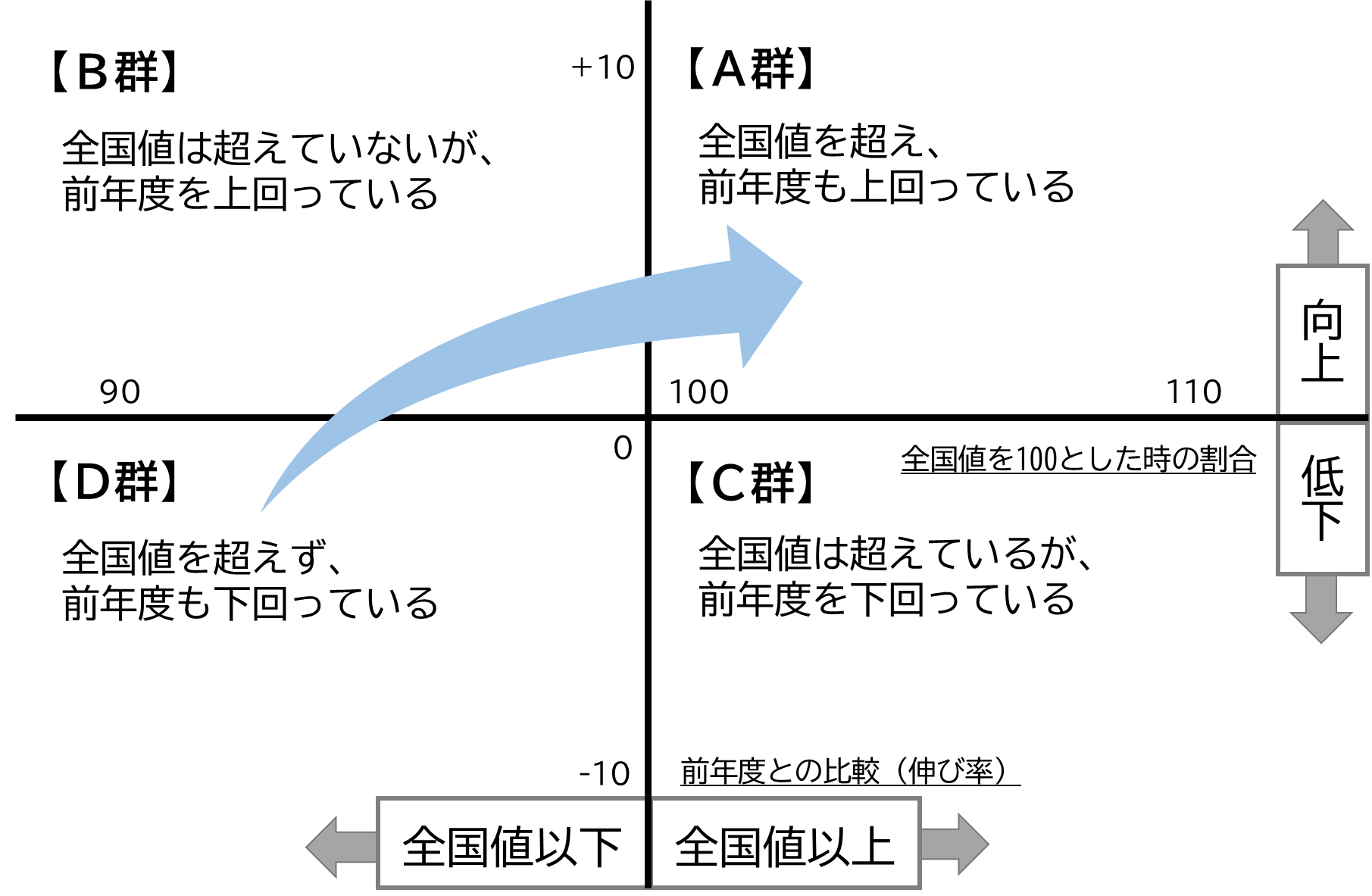 ② 「伸び」を分析し、その要因を書きましょう。
③今後の取組を話し合いましょう。
※県学調と全学調では、全国の調査に参加している母体数は異なっています。
〔例〕校内研修シート②「伸び」を分析する
◇各学校でも自校の４分類を踏まえた「伸び」を抽出し、今後の取組を話し合いましょう。
同一集団の伸びに着目した分類
① 自校の位置を把握しましょう。




※令和４年度の県学調の結果から、自校
　を【A群】から【D群】に配置すると、令和
　５年度県学調の結果では、自校は何群
　にあたるでしょうか。
※横軸は、全国値を１００とした時の割合、
　 縦軸は、前年度と比較した伸び率
　（全国値を１００とした時の割合の差）を算出。
小５国語…A群、小５算数…A群
学校群の４分類について
＊学校全体だけでなく、学年・クラス・
　個人単位でも分析することができます。
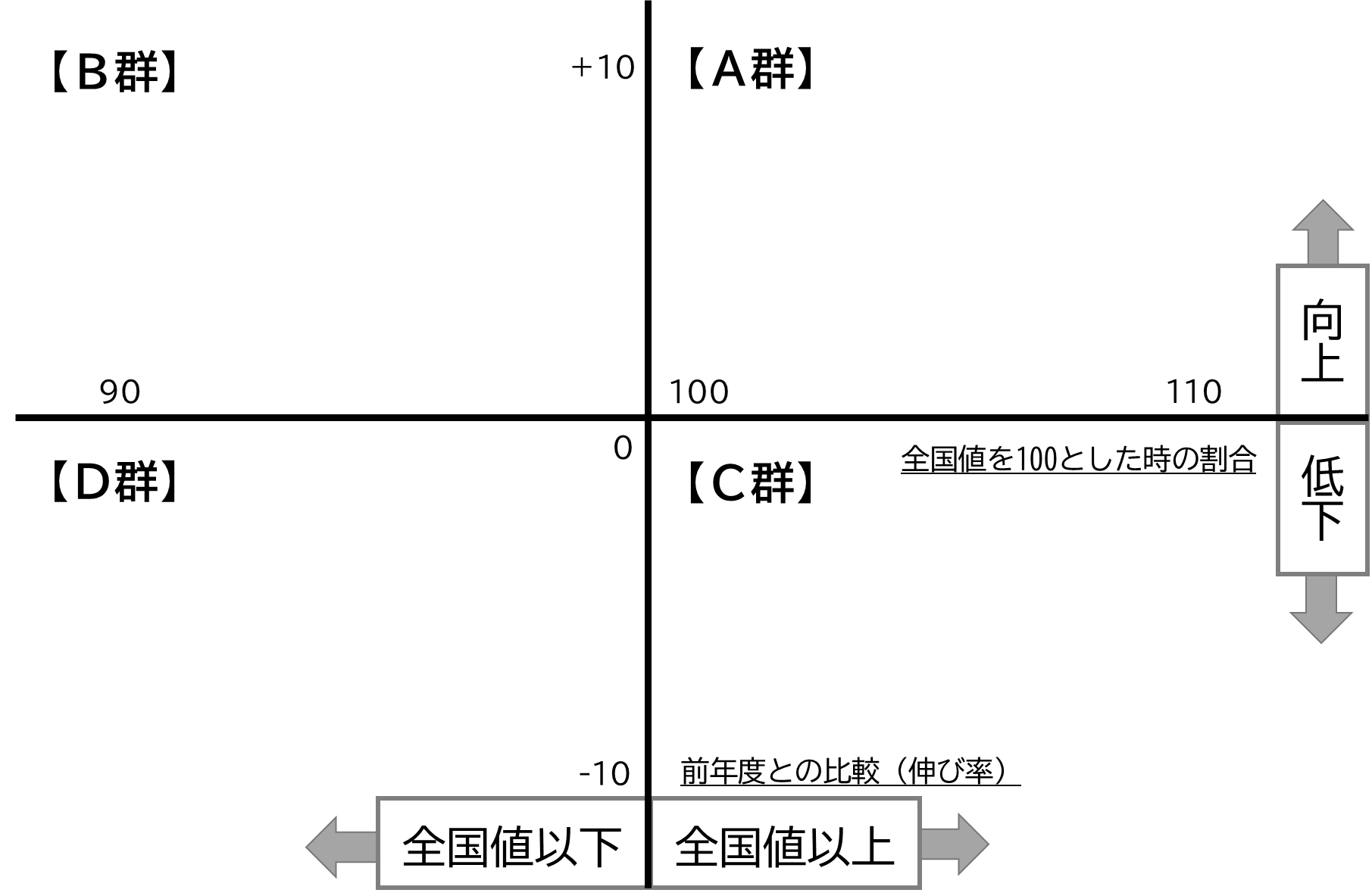 ② 「伸び」を分析し、その要因を書きましょう。
Ｒ５
算数
Ｒ４
国語
・国語は、昨年度より「思・判・表」の領域が　　
　　向上し、「知・技」の領域が昨年度より下降
　　している。
・算数は、「数と計算」の平均正答率が昨年　
　　度より向上している。
Ｒ５
国語
Ｒ４
算数
＊正答率の低い問題の傾向や誤答の傾向、　
　昨年度の傾向との比較等、様々な視点か
　ら要因を分析しましょう。
③今後の取組を話し合いましょう。
・「思･判･表」の指導を行う際に、関連
　する「知･技」を明確にした指導を行う。
・単元終了後においても、計算技能の定
　着確認の場を設定する。
※県学調と全学調では、全国の調査に参加している母体数は異なっています。
※次年度も含め、本シートを校内研修、学年会、教科部会等、様々な場面で活用し、
　問題分析を通した授業改善に取り組みましょう。
参考
校内研修シート③　「問題分析から授業改善へ」
◇各学校でも問題を分析し、授業改善の方策を考えてみましょう。
＜状況の確認＞
＜活用場面＞
＜作成日＞
取り出した問題 ： 学年（　　　　　）　　教科（　　　　　）　　問題番号（　　　　　）
　 ※平均正答率　 ： 自校（　　　　　）％、県（　　　　　）％　　目標値　：（　　　　　）％
〇 今後の授業改善に向けた方策
　（内容）をまとめましょう。














※研究授業等で、進捗状況を確認
　しましょう。
① 「題材（問題場面等）」や「配列（問題の構成や順序）」、「問い方（条件設定や発問）」の工夫について、気づいたことを話し合いましょう。
② 分析資料の解答類型等から、自校の子供たちのつまずきの状況を確認し、その要因を考えましょう。
※次年度も含め、本シートを校内研修、学年会、教科部会等、様々な場面で活用し、
　問題分析を通した授業改善に取り組みましょう。
参考
〔例〕校内研修シート③　「問題分析から授業改善へ」
◇各学校でも問題を分析し、授業改善の方策を考えてみましょう。
＜状況の確認＞
　　　１０月の小研（教科別）での提案授業
＜活用場面＞
　　　　　教科部会（数学）
＜作成日＞
　　　令和６年５月１5日（水）
取り出した問題 ： 学年（　１年　）　　教科（　数学　）　　問題番号（　１７　）
　 ※平均正答率　 ： 自校（　     　）％、県（　    　）％　　目標値　：（        ）％
〇 今後の授業改善に向けた方策
　（内容）をまとめましょう。

・文章問題を取り扱う授業  
 では、教師側から式や表な 
 どを与えるのではなく、問
 題場面から分かることを、
 生徒自身が言葉や表、グラ
 フなどに表す活動を設定す
 る。
・グラフの意味理解につなげ
 るために、事象（具体）↔グ
 ラフ（抽象）を往還する活動
 を取り入れ、グラフの読み
 取りができているか確認す
 る。
① 「題材（問題場面等）」や「配列（問題の構成や順序）」、「問い方（条件設定や発問）」の工夫について、気づいたことを話し合いましょう。
・生徒が身近に感じる生活場面を題材にしている。
・グラフから分かることを読み取りたくなるように、「お得である」理由を説明させる問い方をしている。
② 分析資料の解答類型等から、自校の子供たちのつまずきの状況を確認し、その要因を考えましょう。
・無答が多い。
　→自分の考えを言葉や式、表、グラフなどを用いて
　　表現する活動が不足している。
・グラフの読み取りができていない。
　→グラフに表された直線がどのような事象を表し　
　　たものなのか、理解できていない。